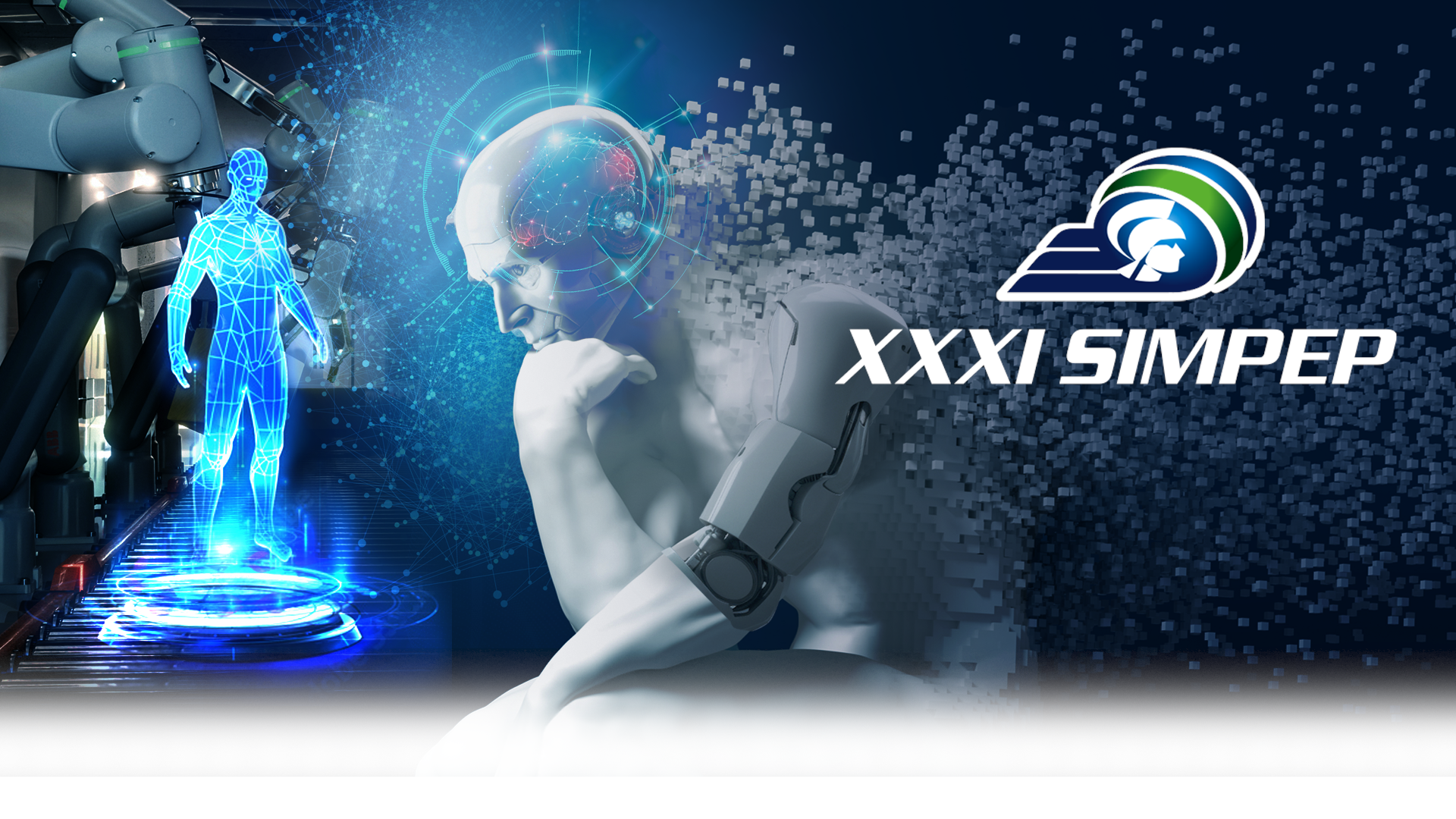 INTELIGÊNCIA ARTIFICIAL
NA GESTÃO DE OPERAÇÃO
Limitações e Possibilidades
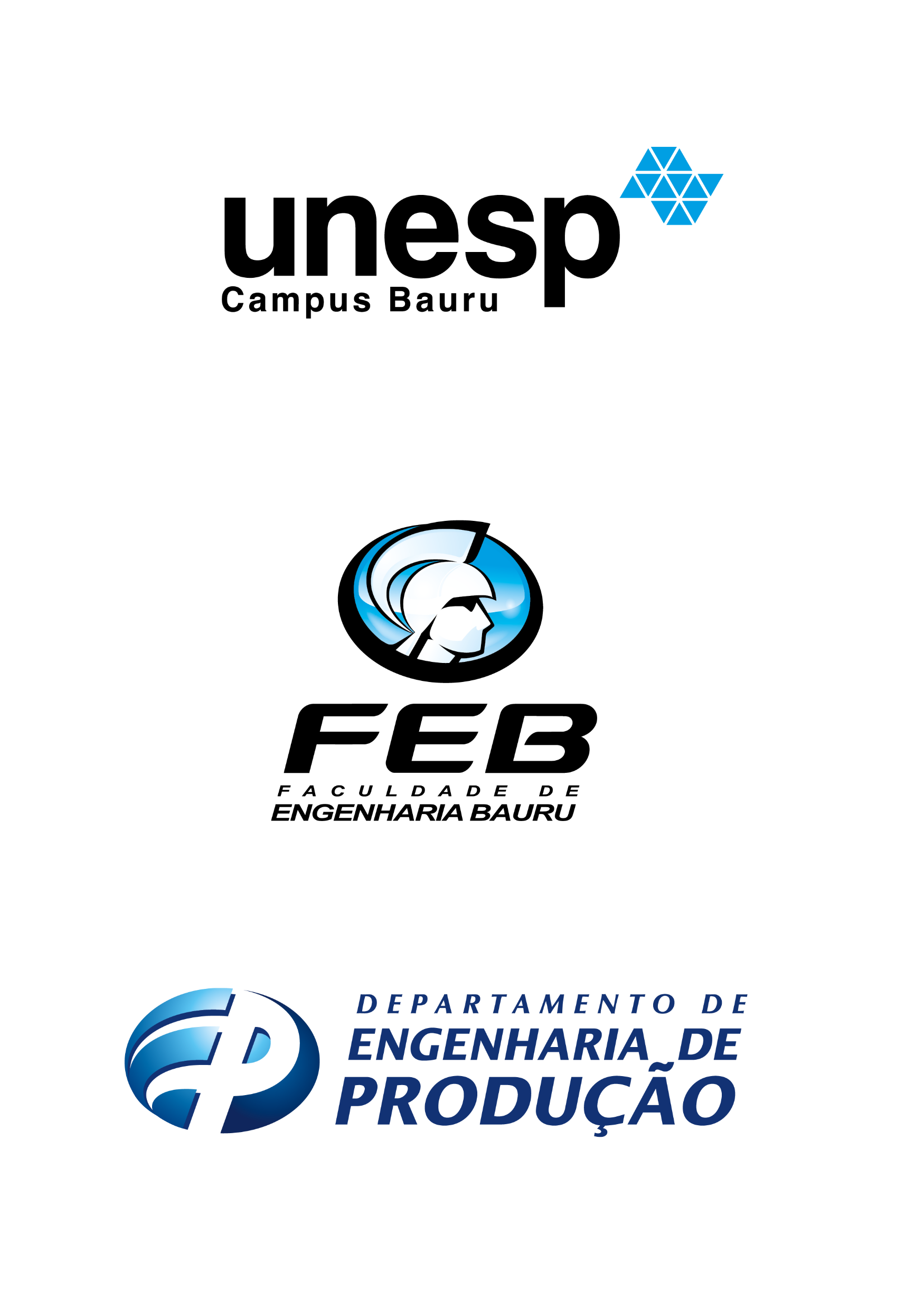 DE 11 a 14 DE NOVEMBRO 2024
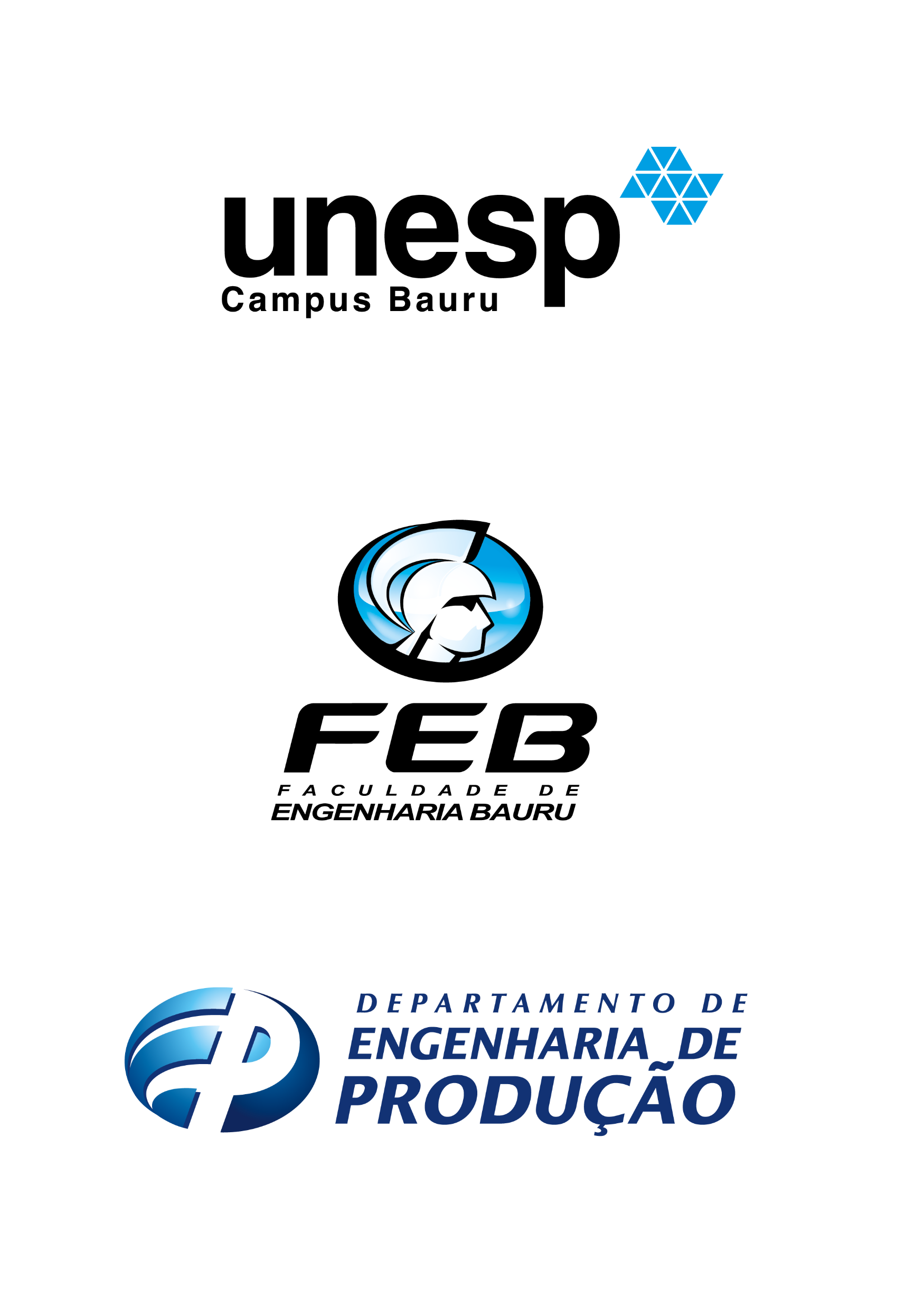 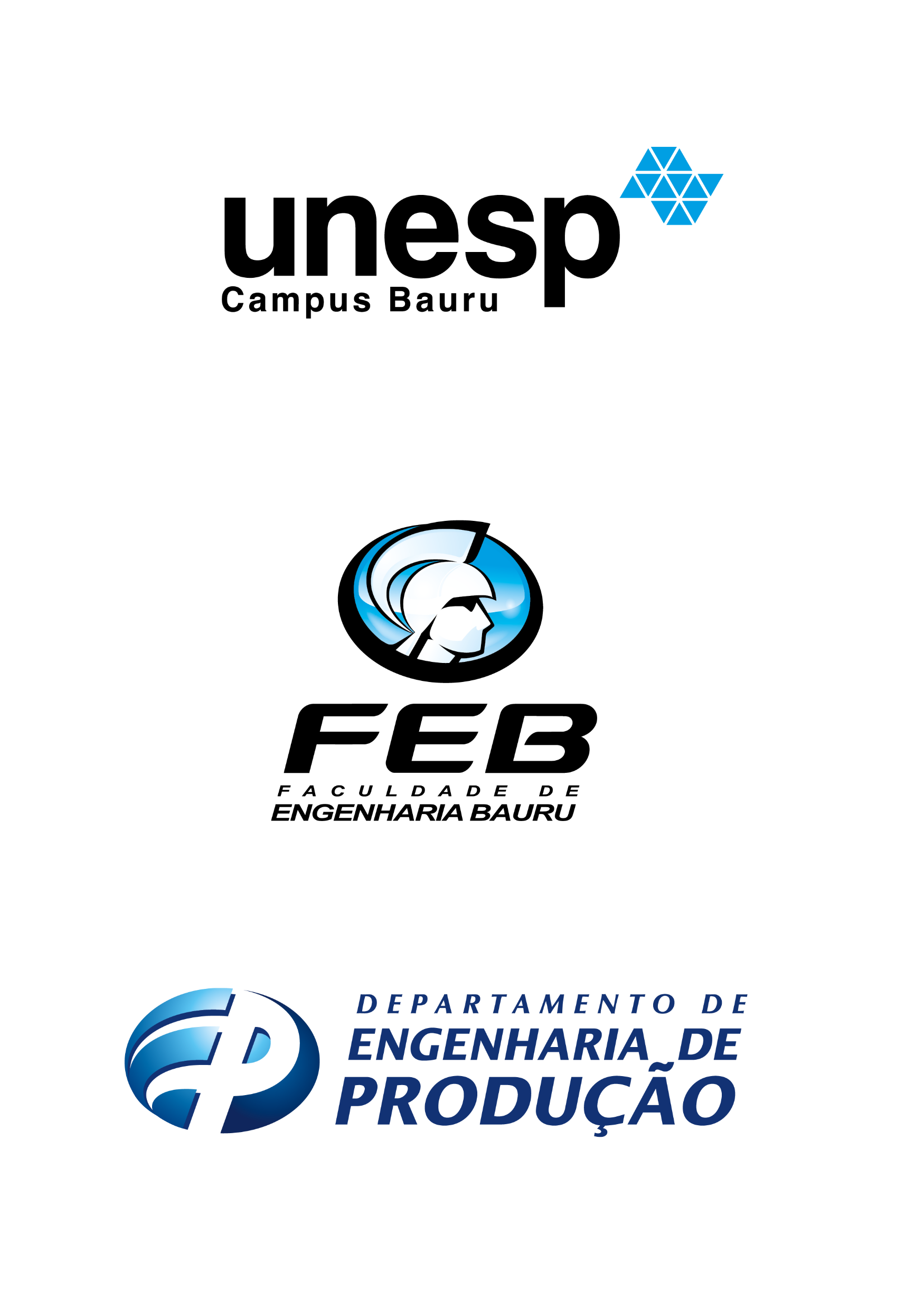 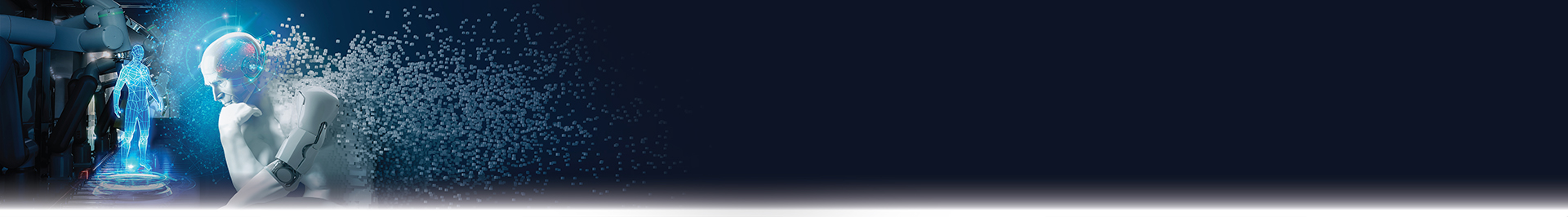 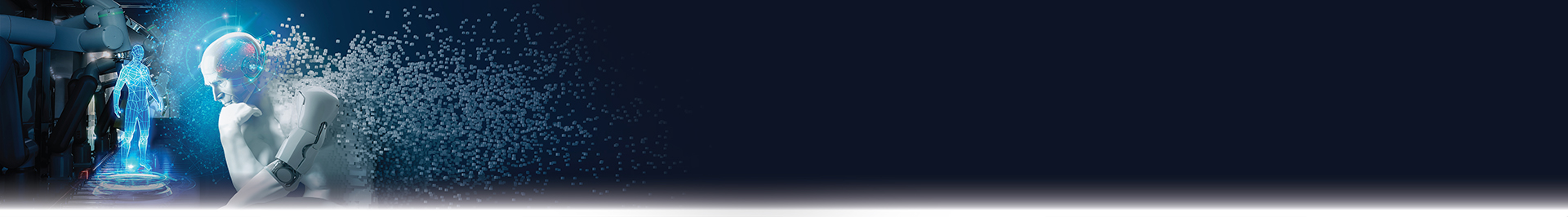 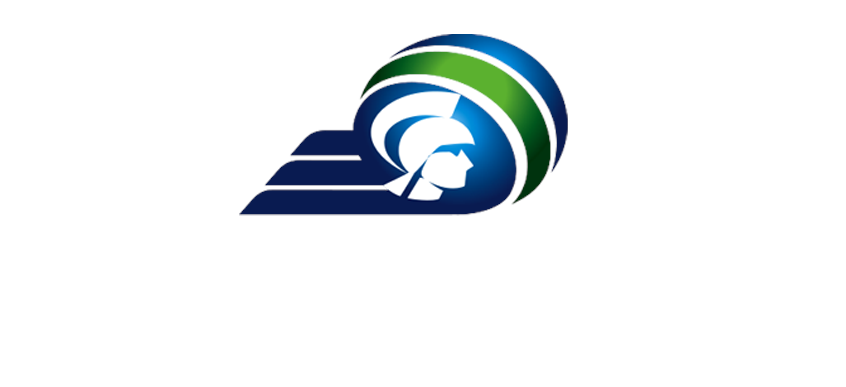 INTELIGÊNCIA ARTIFICIAL NA GESTÃO DE OPERAÇÃO: Limitações e Possibilidades
Título do artigo
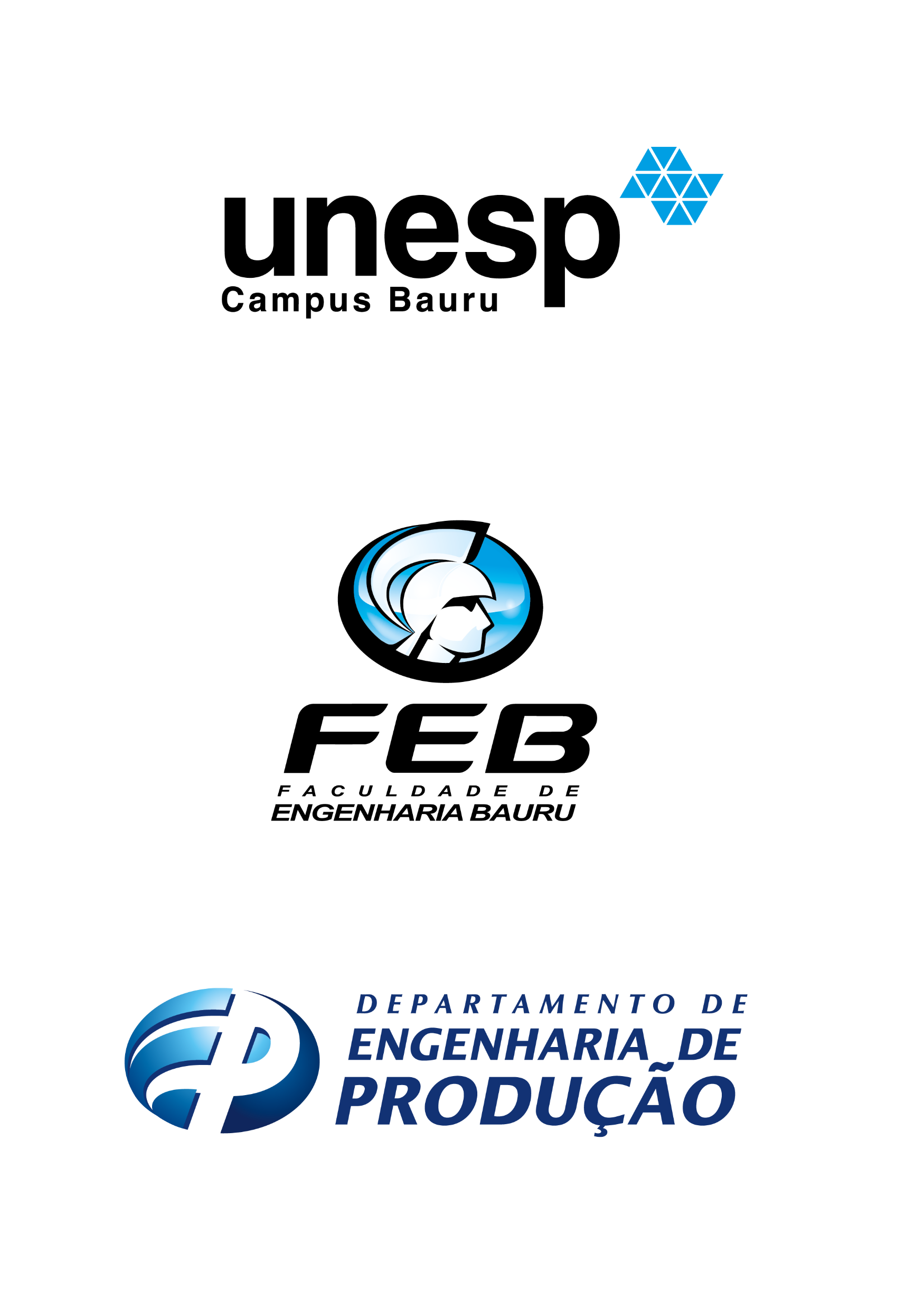 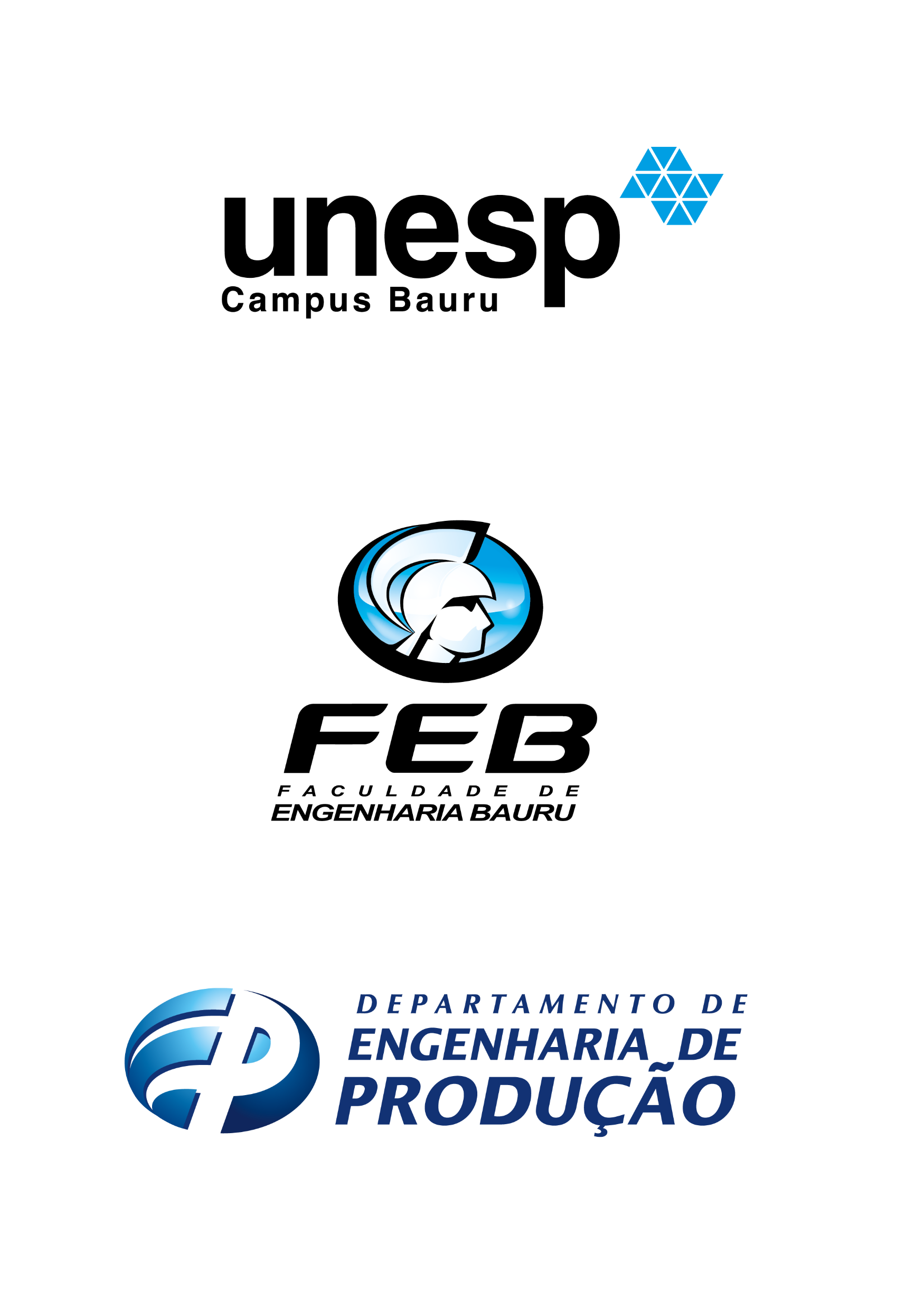 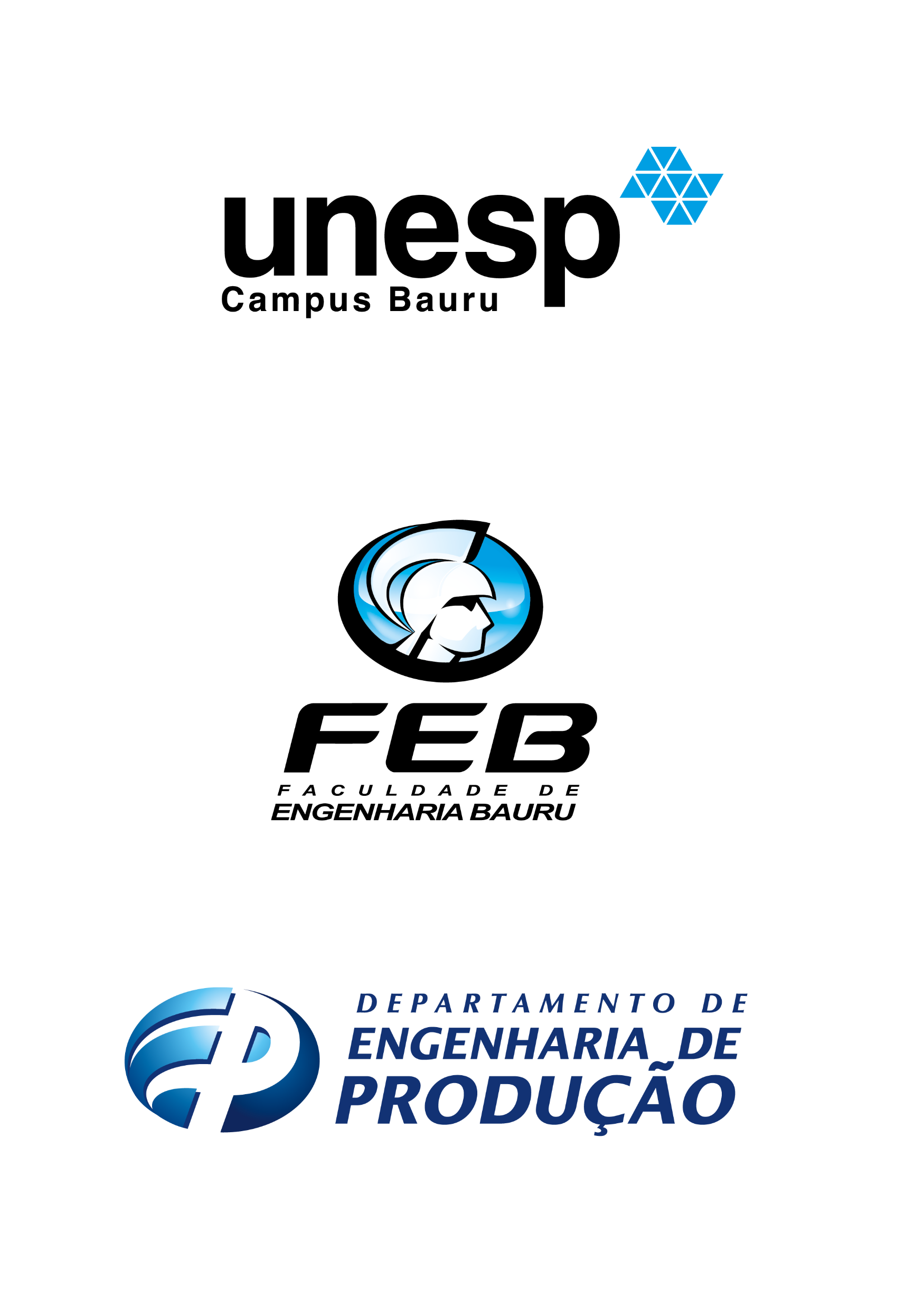